Developing Analytical Processes and Tools to Evaluate Transit-Oriented Developments
15th TRB National Transportation Planning Applications Conference
May 21, 2015
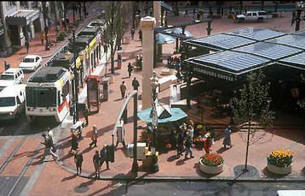 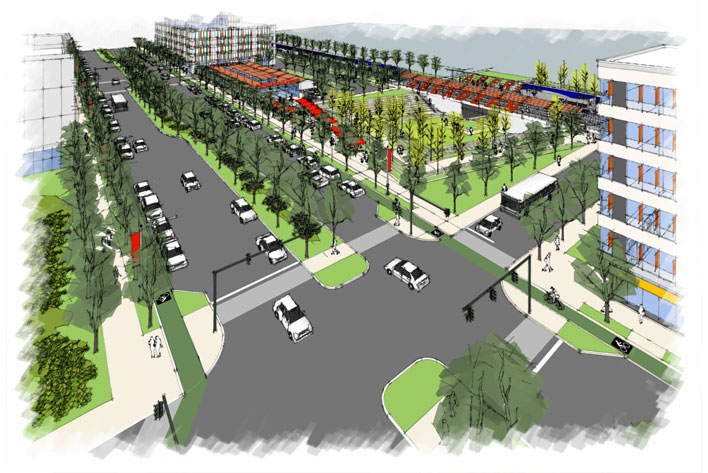 Scott Holcomb, PE, Gannett Fleming, Inc.
Mark Radovic, Gannett Fleming, Inc.
Derek Gunn, MD State Highway Administration
Status of TODs In Maryland
Maryland legislature defined TODs as "a dense, mixed-use deliberately-planned development within a half-mile of transit stations that is designed to increase transit ridership."
Maryland Department of Transportation promotes TOD as a “tool to support economic development, to promote transit ridership, and to maximize the efficient use of transportation infrastructure.”
Source – Maryland Dept. of Transportation TOD Website Page
Status of TODs In Maryland
To support use of TOD in Maryland, MDOT initiated the TOD Designation Program – Access to economic and technical assistance
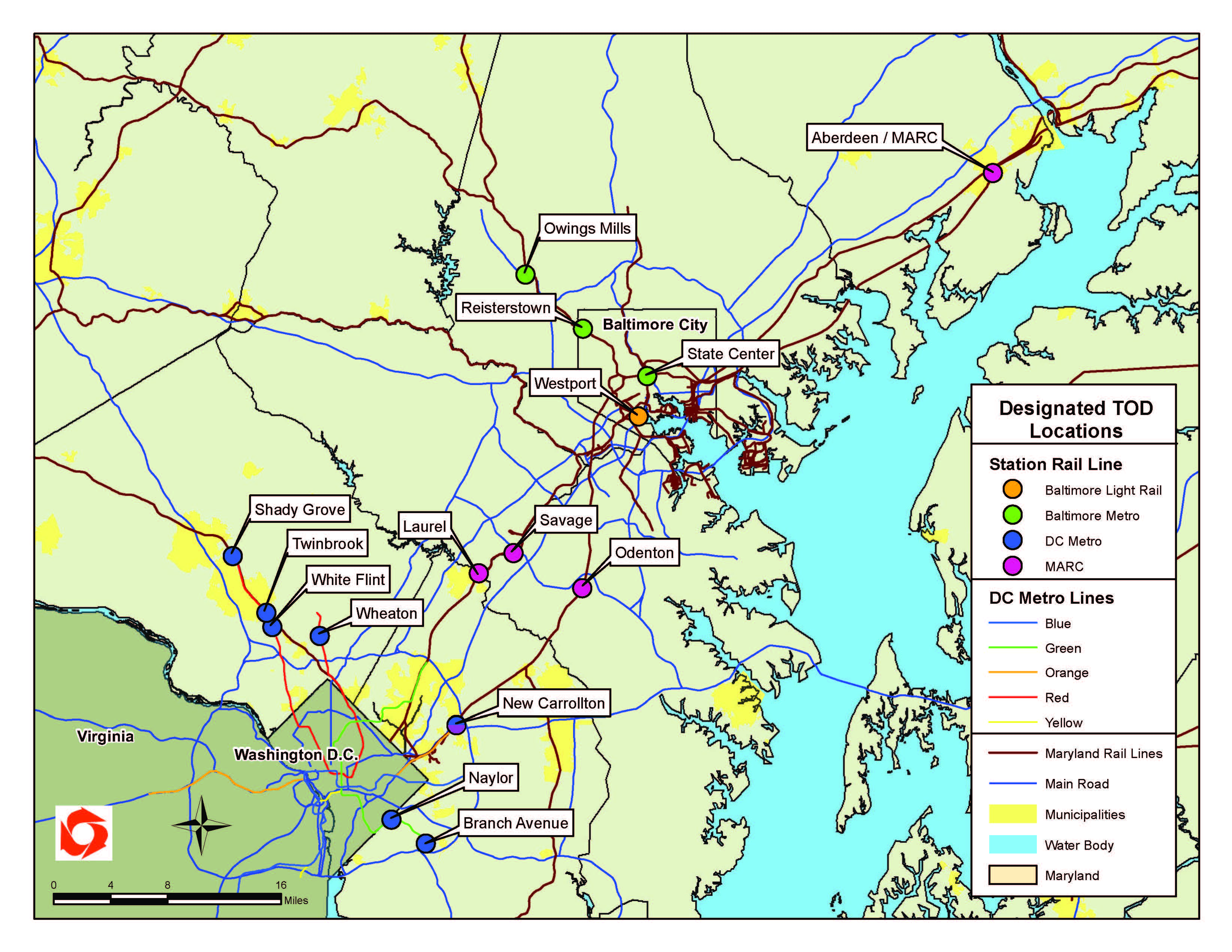 Source – Maryland Dept. of Transportation Website TOD Page
Developing MDOT’s TOD Support Framework
MDOT TOD website provides information on TOD programs and resources (http://www.mdot.maryland.gov/2012HomeContent.html)
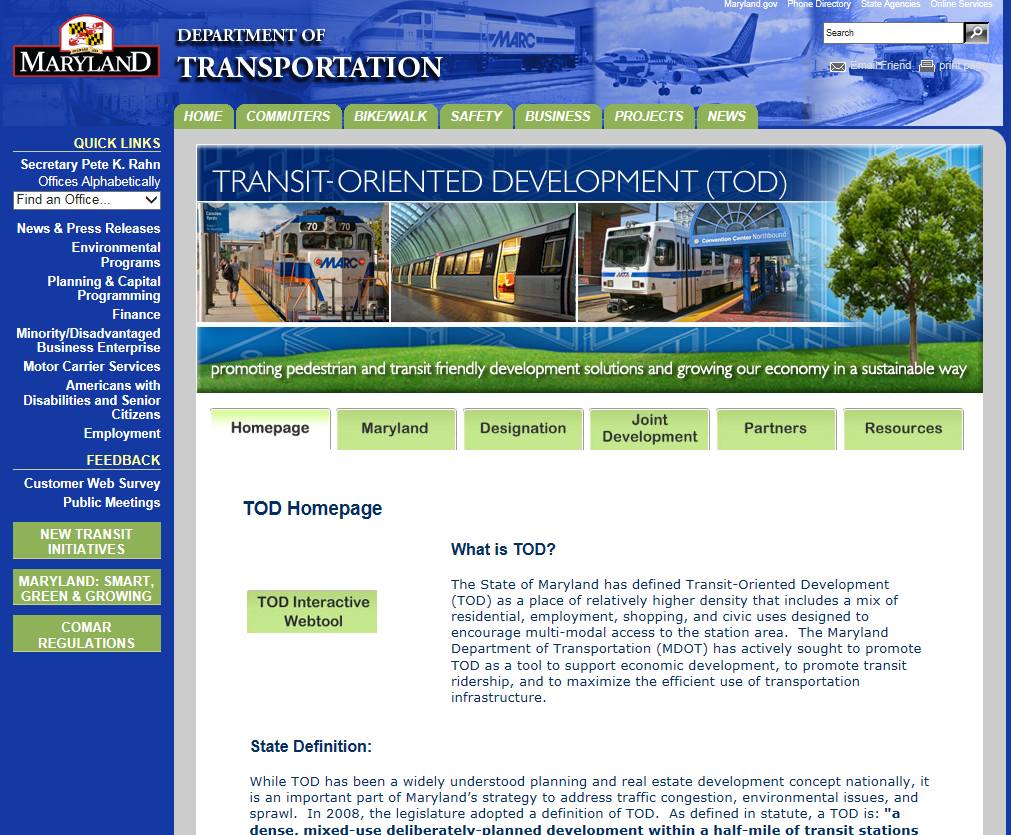 Developing MDOT’s TOD Support Framework
Modal administrations (State Highway and Transit Administrations) developing tools and methodologies for evaluations – 
TOD Development Guidelines Publication in review
TOD Dashboard web 
	application under 
	development
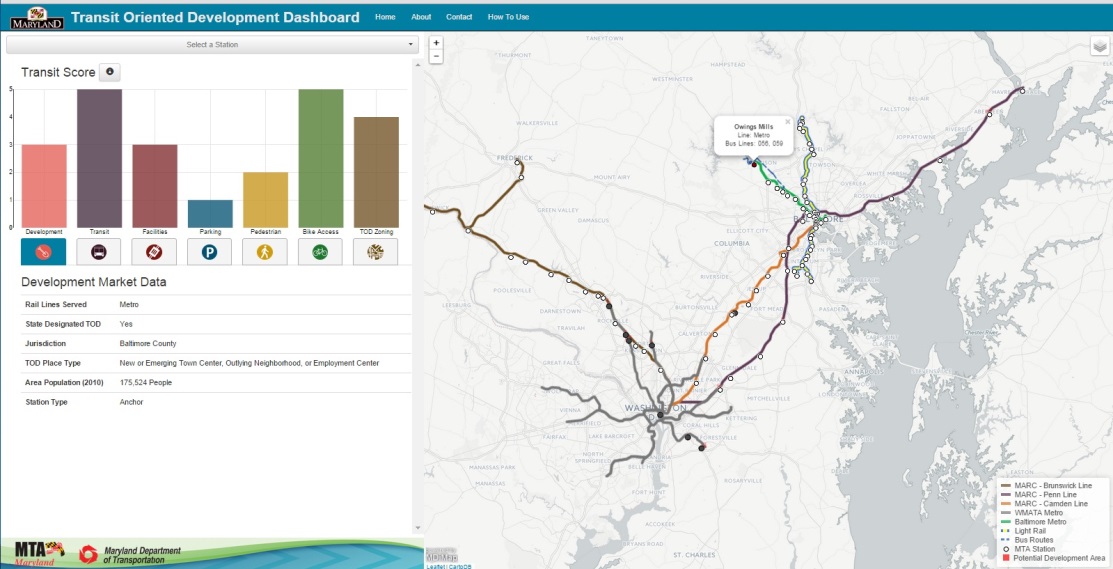 MD Transit Administration
TOD Place Types
Place Types guide SHA, MTA, local governments, and developers on design and configuration of transportation elements of a TOD project.
SHA and MTA developed four distinct place types.  TODs do not come in one shape or size. 
Downtown
Urban Neighborhood
Town Center, Suburban Corridor, 
	or Employment Center
Village Center or Rural Town
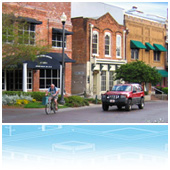 TOD Place Types
TOD Place Types are characterized by:
variations in network connectivity 
development form
parking provisions
intermodal splits
regional network analysis
the ease of intermodal connections
public space
pedestrian access
bicycle access and parking
the number and frequency of transit services
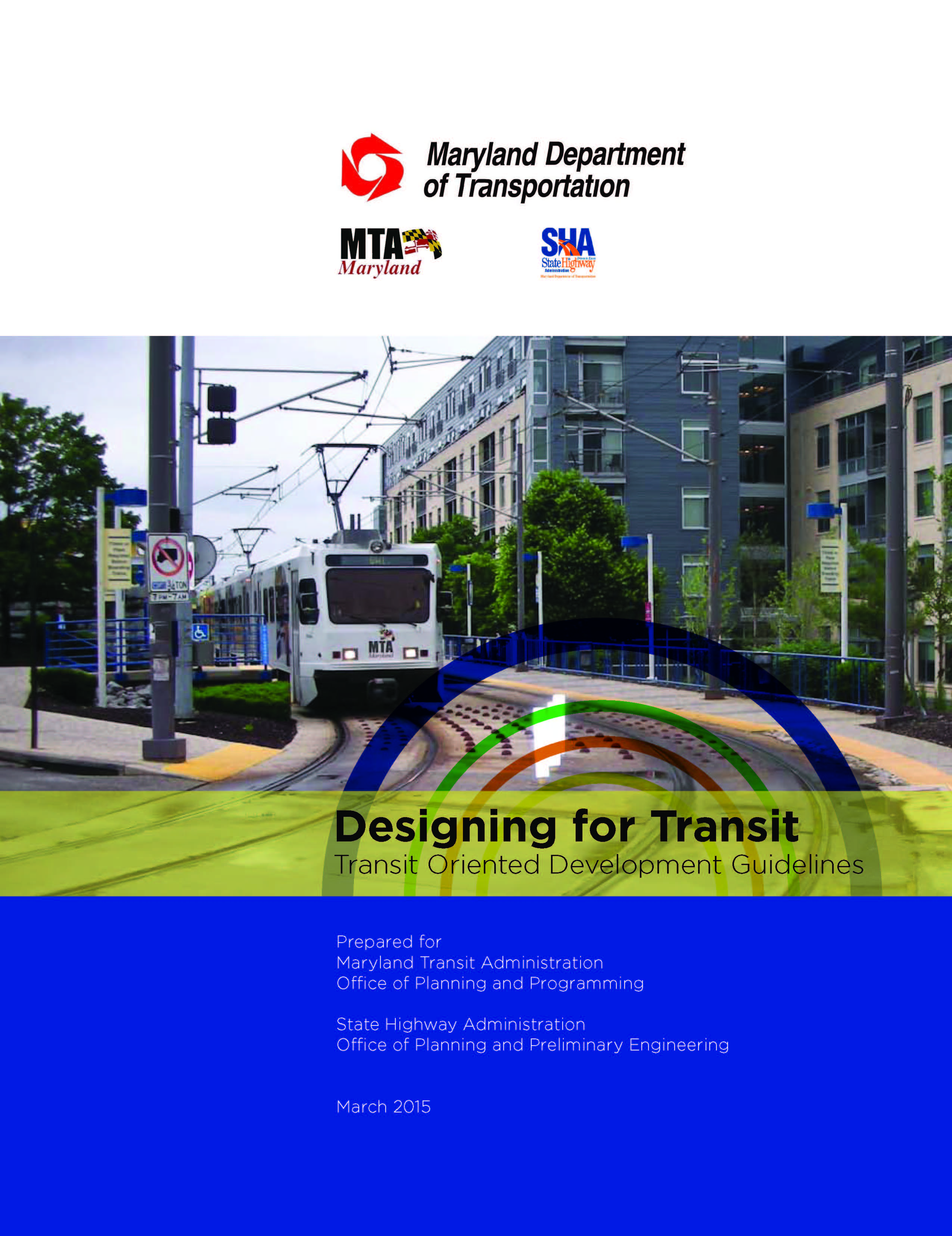 Tools for Evaluation of TOD Transportation Elements
Place Types provide goals for transportation element design and performance
Agencies need to evaluate mode splits, internal capture, regional impacts, and internal operations 
Issues:
Traditional analyses focused on suburban growth
MPO/Statewide Travel Demand Models provide static analyses and operational models not multimodal
Integrate travel demand and operational analysis
Tools for Evaluation of TOD Transportation Elements
SHA working with University of Maryland to develop methodology with DTALite assignment modeling combined with VISSIM operational analyses
Dynamic assignment
Internal trip capture
Block level modeling
Multimodal capabilities 
	including bicycle and 
	pedestrian modes 
-  Visualization
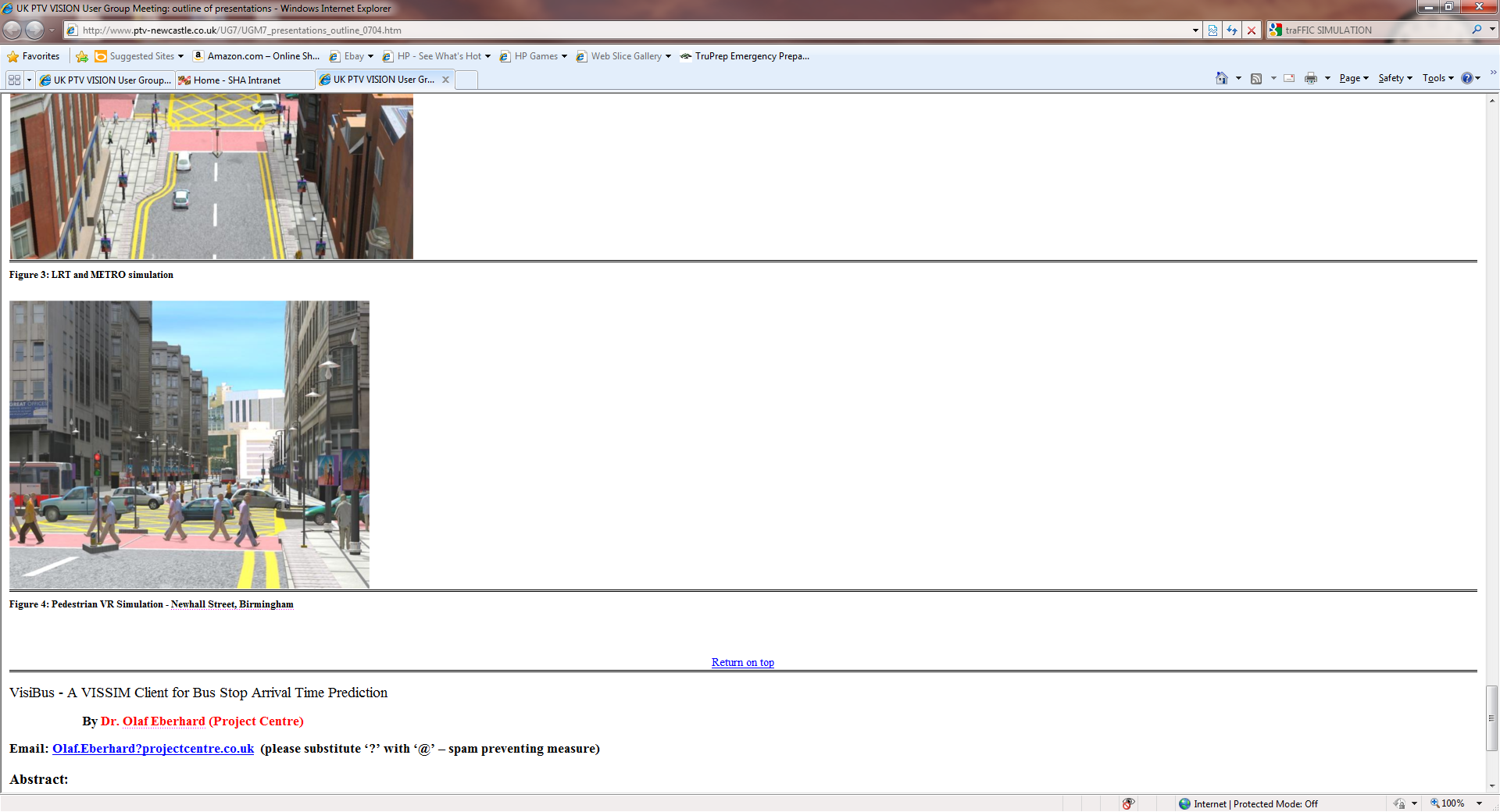 DTALite and VISSIM
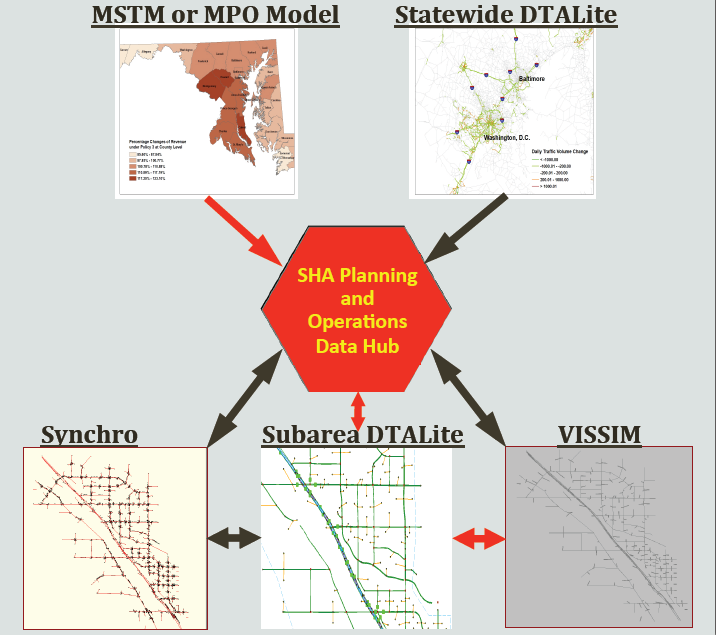 DTAlite Subarea Analysis and VISSIM simulation part of developing SHA Planning and Operations Data Hub
Source – University of Maryland
DTALite and VISSIM
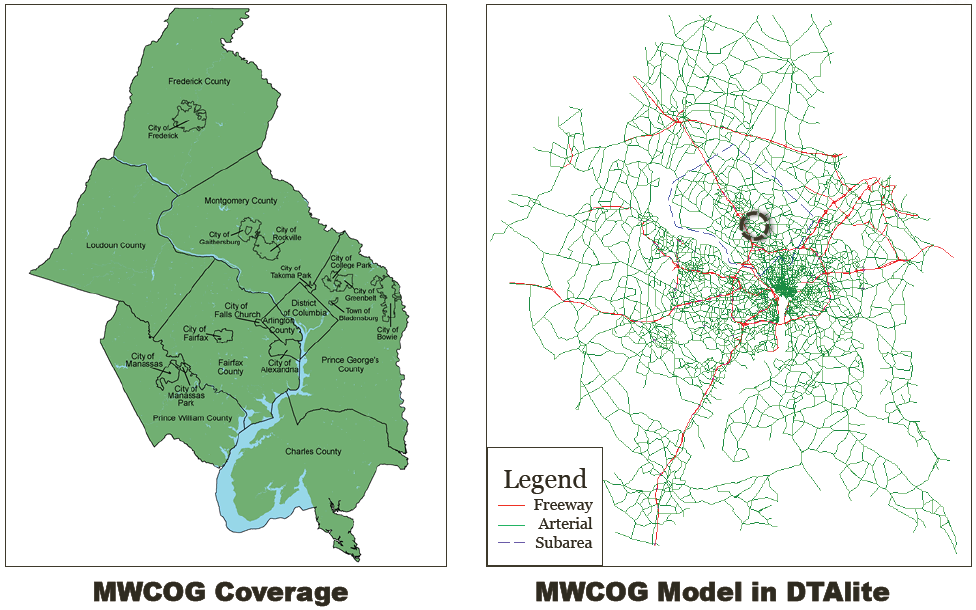 Source – University of Maryland
DTALite and VISSIM
DTALite/VISSIM Methodology provides:
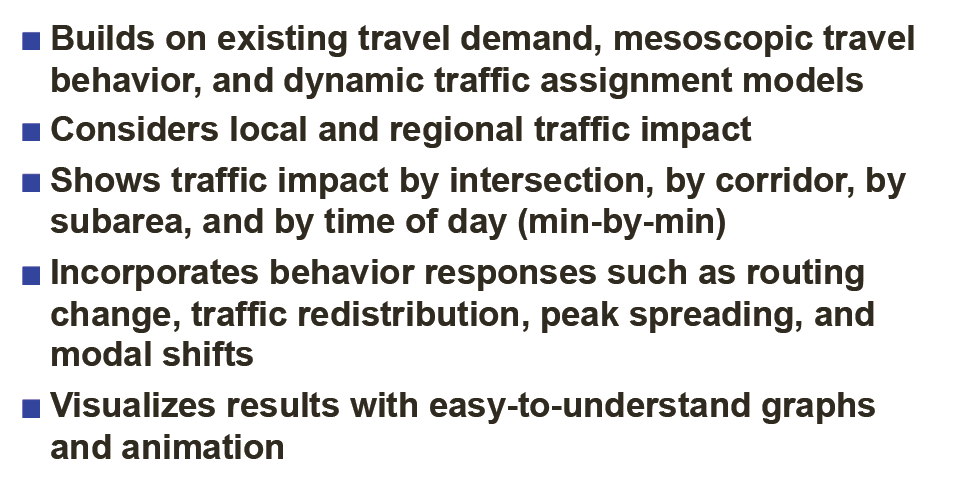 Source – University of Maryland
Thank You
Thank you:
University of Maryland National Transportation Center
SHA Data Services Engineering Division
SHA Regional and Intermodal Planning Division
SHA Access Permits Division
Maryland Transit Administration
Maryland Department of Transportation

Contact Information:
Scott Holcomb, Project Manager
	Gannett Fleming, Inc.
	sholcomb@gfnet.com (443-348-2017)
	sholcomb@sha.state.md.us (410-545-5647)